Презентация интерактивных технологий  в познавательном развитии детей
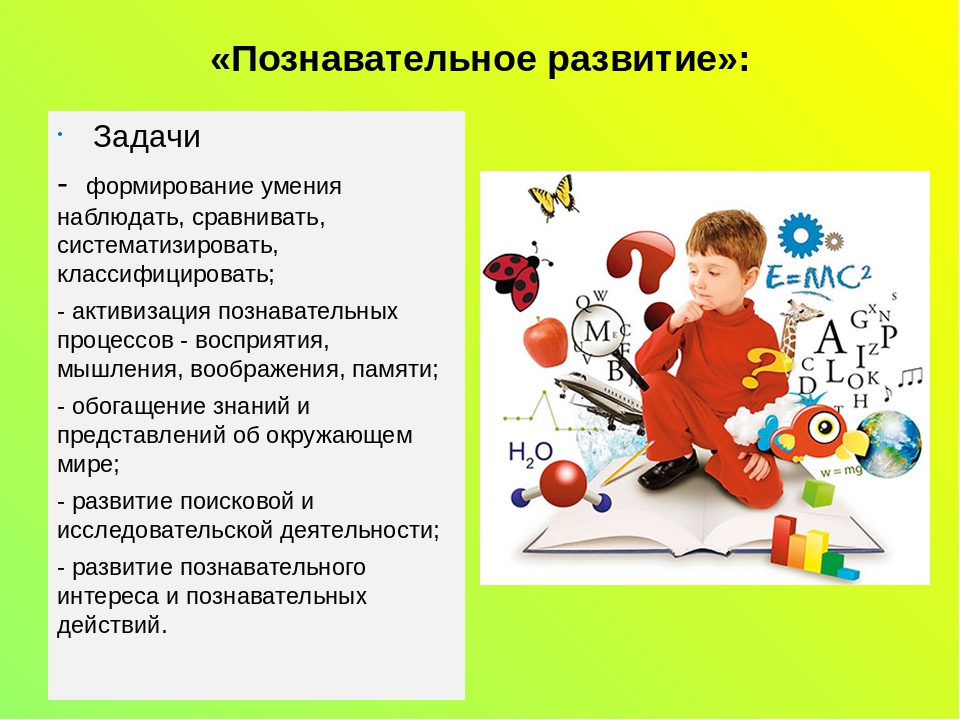 Воспитатель
МБДОУ «Дядьковский  детский сад» 
АНАСТАСИНА ЭЛЕОНОРА РУСТАМОВНА
Термин «технология» – в переводе с греческого обозначает искусство, мастерство, умение, совокупность приёмов и способов получения, обработки и переработки сырья, материалов.
Педагогическая технология – это система методов, способов, приемов обучения, воспитательных средств, направленных на достижение позитивного результата за счет динамических изменений в личностном развитии ребенка в современных социокультурных условиях.
Педагогические технологии
Здоровьесберегающие технологии
Личностно-ориентированные технологии
Технология исследовательской деятельности
Технология портфолио дошкольника
Технология портфолио педагога
ИКТ технология
Мнемотехника
Технология лэпбук
Технология синквейн
Технология ТРИЗ
Технология синквейн
«Синквейн» - это французское слово, которое переводится как «стихотворение из пяти строк».
Это не рифмованное стихотворение.
Технология синквейн
«Синквейн» - это французское слово, которое переводится как «стихотворение из пяти строк».
Это не рифмованное стихотворение.
Технология синквейн
Пример синквейна:
Арбуз
Круглый, вкусный
Катится, растет, зреет
Арбуз-это большая ягода.
Лето.
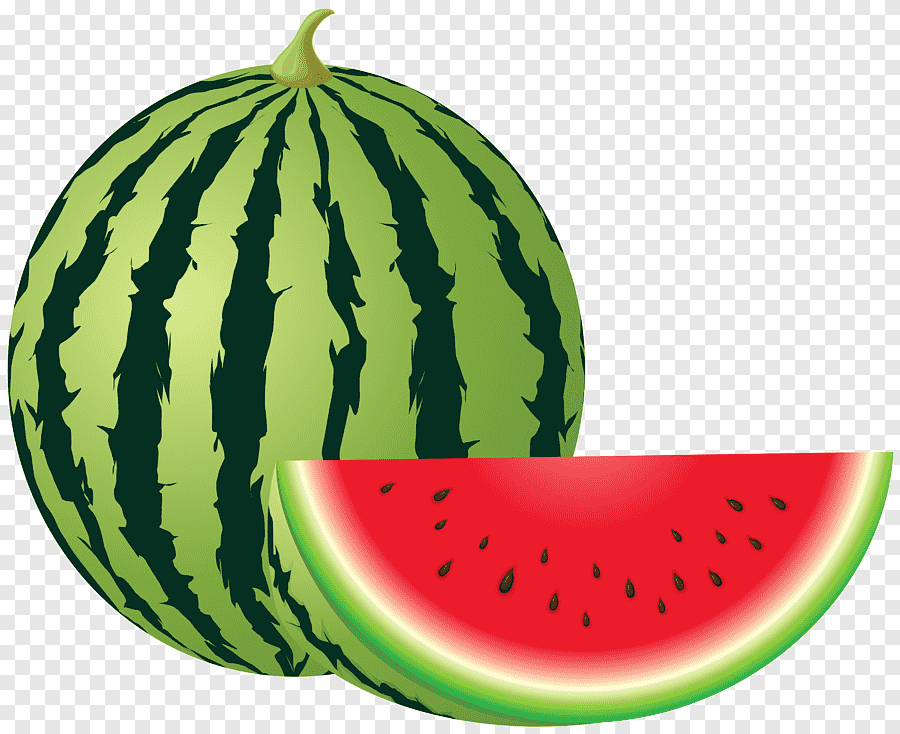 Технология синквейн
Правила составления синквейна:

Первая строка - заголовок, тема, состоящие из одного слова (существительное).
 Вторая строка - два слова. Прилагательные. Описание признаков предмета. 
Третья строка - обычно состоит из трех глаголов, которые описывают действие.
Четвертая строка - это словосочетание или предложение, которые описывают то, о чем говорится в тексте. 
Пятая строка - это одно слово, которое связано с выражением своих чувств и ассоциаций, связанных с предметом.
Технология ТРИЗ
теория решения изобретательских задач
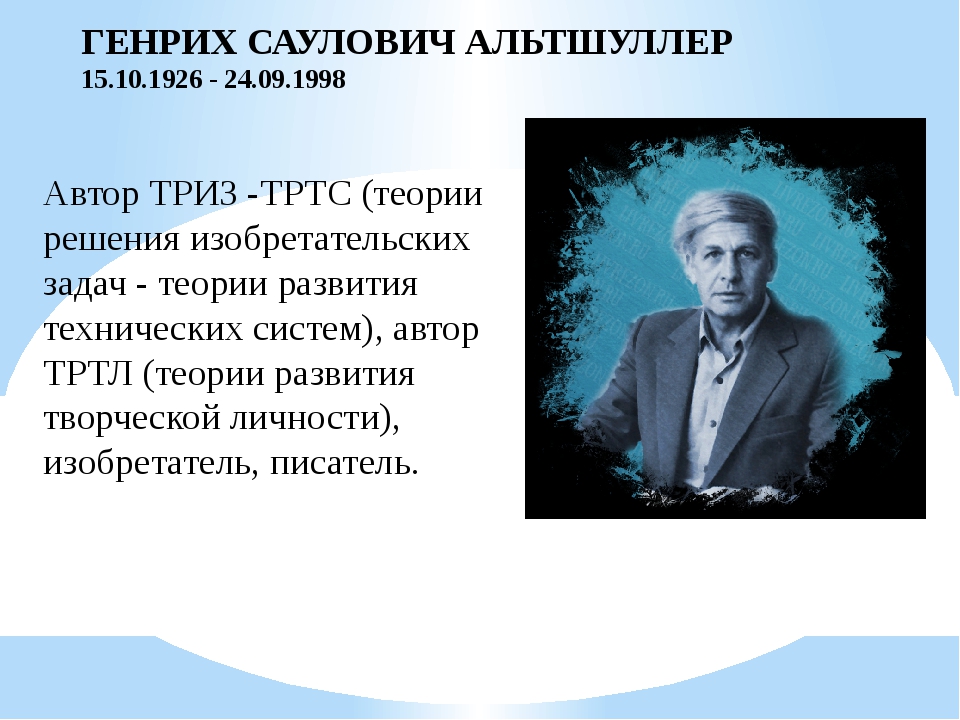 В детских садах используются следующие методы ТРИЗ:
Метод мозгового штурма
 Метод каталога
 Метод фокальных объектов 
 Метод «Системный анализ»
 Метод морфологического анализа
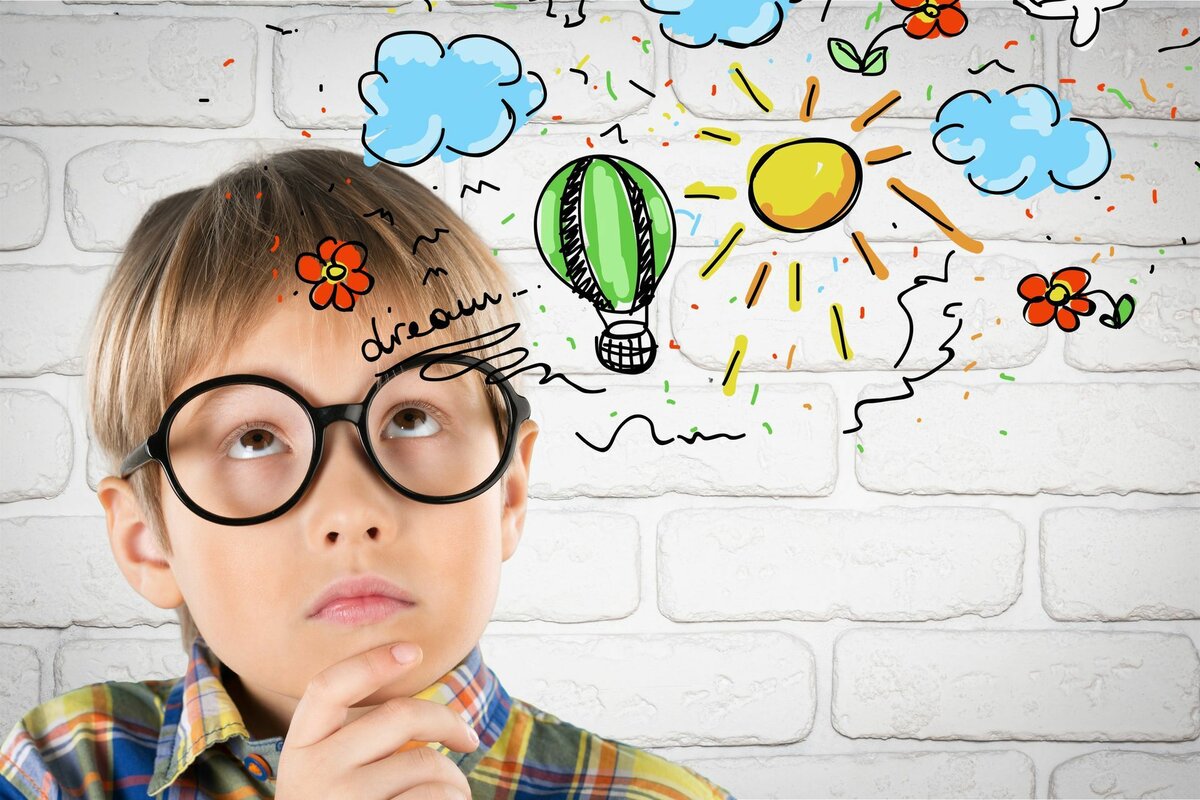 Игры ТРИЗ в детском саду
1.«Много-Мало» 
- детям предлагают быстро выразить условными жестами свое отношении к услышанным фразам, типа: «Одна нога для всех людей – это…», «Ведро воды для слона – это…», «Ведро воды для воробья – это…» и так далее.
Игры ТРИЗ в детском саду
2.«Хорошо-Плохо» 
дети отвечают на вопрос почему это хорошо или плохо применительно к одной и той же ситуации, причем ситуации постепенно вытекают одна из другой.
Например, сладкие конфеты – это хорошо и вкусно, но еще и плохо, так как от этого могут заболеть зубы.
Игры ТРИЗ в детском саду
3.«Разбежались»
- группе детей предлагают быстро разбежаться по сторонам по какому-либо признаку, который называет воспитатель. Например, у кого одежда с карманами – направо, а у кого без карманов – налево; кого привел в садик папа – направо, кого не папа – налево.
Применение инновационных педагогических технологий в воспитательно-образовательном процессе ДОУ способствует:

- повышению качества обучения;
- формированию активности ребенка;
- сохранению и укреплению здоровья воспитанников;
- повышению профессиональных навыков и квалификации педагогов;
- улучшению и повышению качества образования.